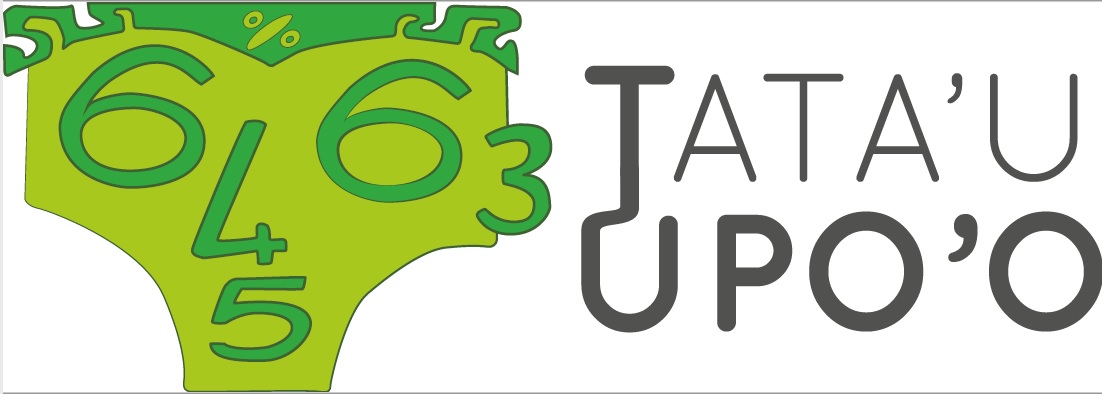 2019
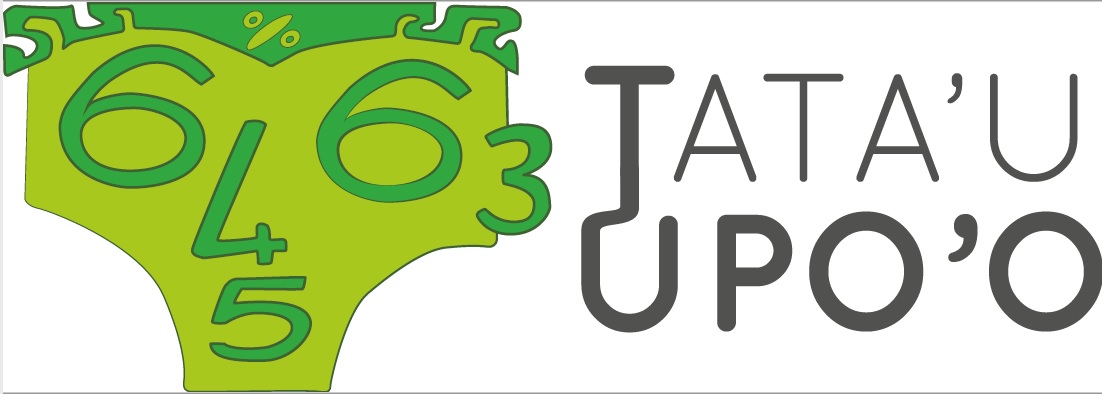 Sujet de qualification des classes de 4e.
(20 questions)
Bonne chance à tous !
A vos stylos,
Prêts,
Partez!
Appuyer sur Entrée pour démarrer le questionnaire minuté
10 secondes
1.
Complète
77 – … = 50
15 secondes
2.
-15 + 8
15 secondes
3.
Quel est le carré de 7 ?
20 secondes
4.
12 × 99
15 secondes
5.
(−3)+2×6=
15 secondes
6.
A cette vitesse, en combien de temps vais-je parcourir 260 km ?
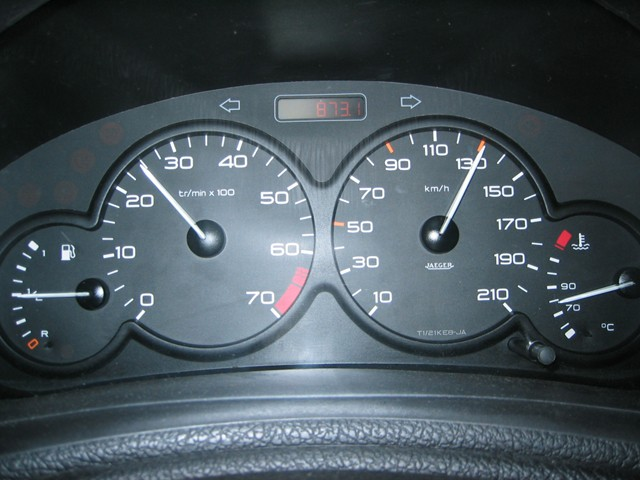 20 secondes
7.
A l’école, il y a 200 élèves.
25% des élèves mangent à la cantine.

Combien y a-t-il d’élèves qui
mangent à la cantine ?
15 secondes
8.
La moitié de 2018 ?
9.
30 secondes
44 × 1,5
10.
20 secondes
Quelles sont les coordonnées du point A ?
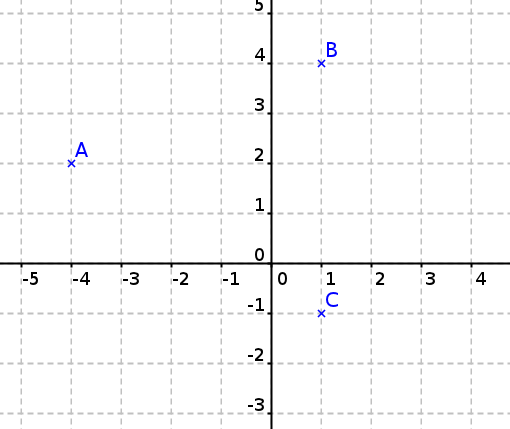 20 secondes
11.
10 secondes
12.
(−4)×(−2)
25 secondes
13.
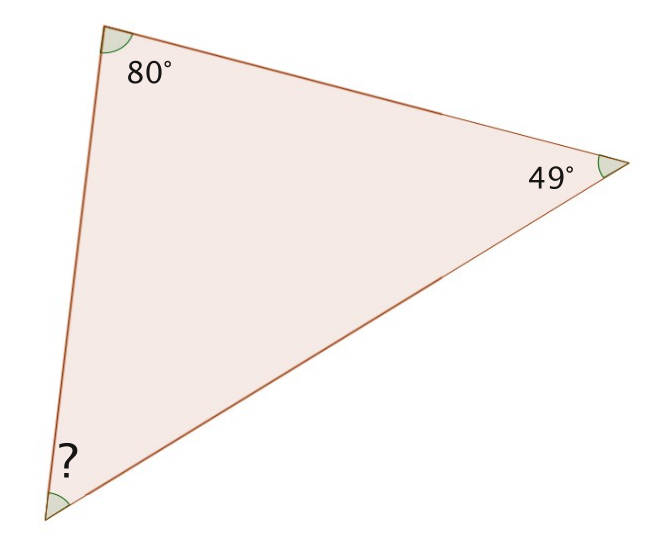 15 secondes
14.
2018 × 0,5
20 secondes
15.
Combien de fois entendrez-vous le son « miaou » lorsque le drapeau vert sera cliqué?
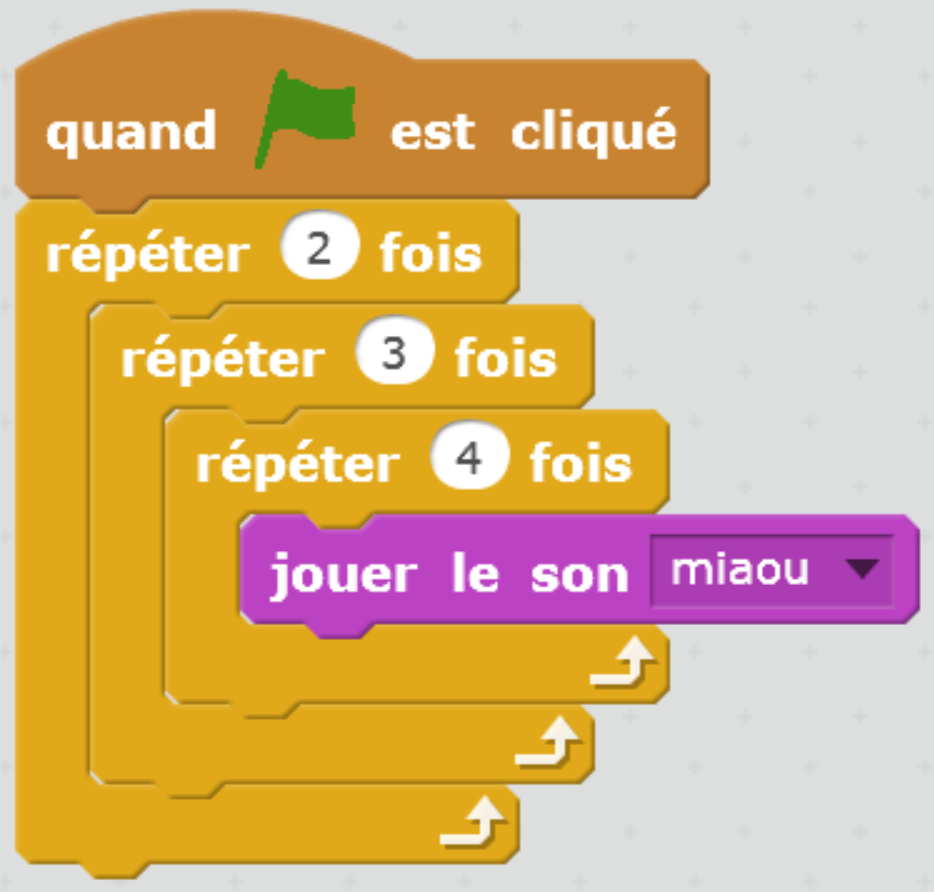 20 secondes
16.
17.
20 secondes
Lorsque le drapeau vert est cliqué, de combien avance le lutin?
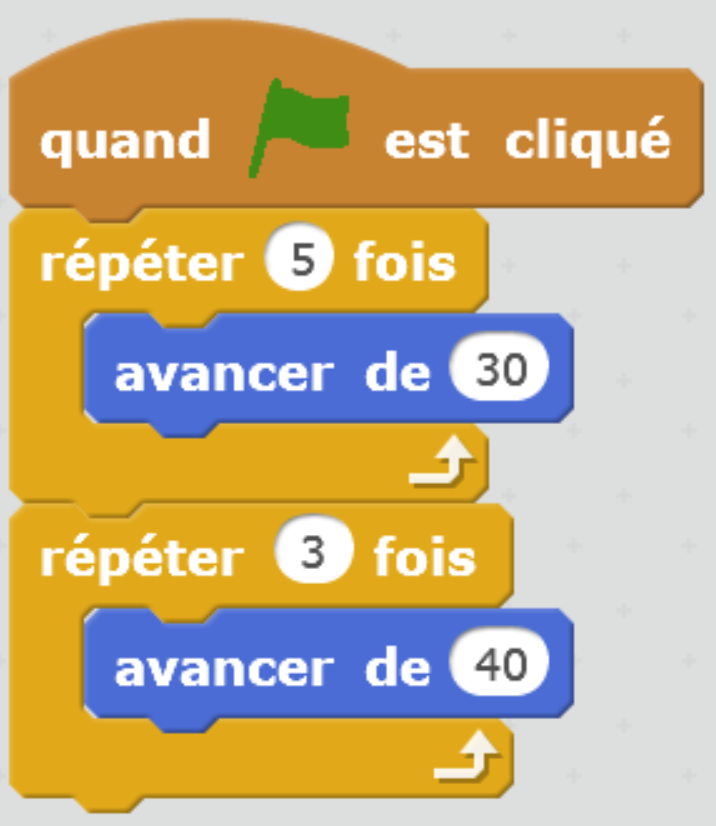 20 secondes
18.
25 copies pèsent 110 g combien pèsent  
75 copies ?
19.
25 secondes
Quelles sont les coordonnées x et y du lutin à la fin de ce programme?
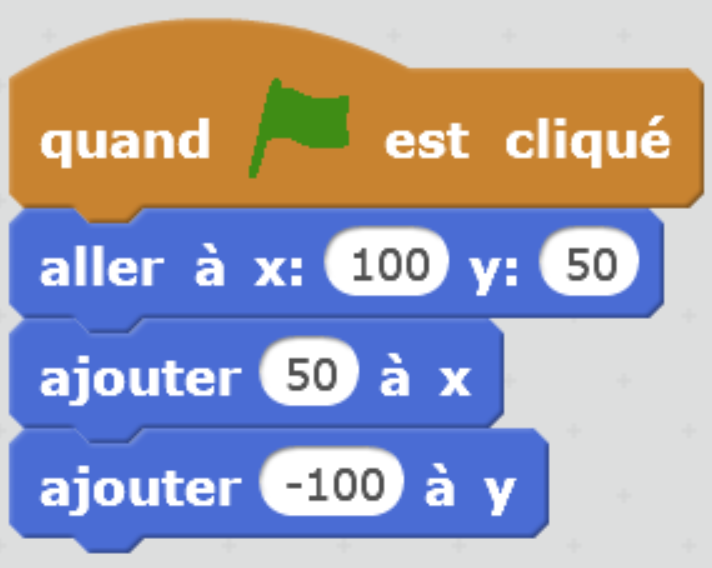 40 secondes
20.
On choisit un nombre, on ajoute 5 puis on divise par 3.
Le double du résultat est 12.

Quel est le nombre choisi au départ ?
L’équipe
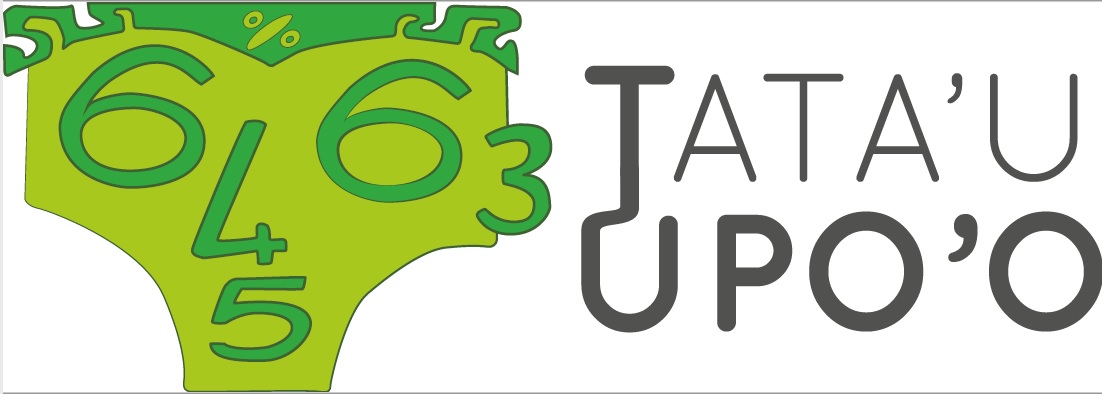 vous remercie et vous souhaite une bonne fin de  journée.